Module 2: Accroître nos capacités d’engagement communautaire
Protection de l’enfance au niveau communautaire dans l’action humanitaire: La nécessité d’un changement d’état d’esprit
Le but de cette séance est de faciliter la réflexion sur l'adaptation des approches pour qu'elles soient davantage dirigées par la communauté au niveau des praticiens et des organisations.
À la fin de cette séance, les participants seront en mesure de:
Décrire 3-4 caractéristiques des approches programmatiques de facilitation
Décrire 3-4 considérations pour adapter les approches afin qu'elles soient davantage dirigées par la communauté
Identifier certains des défis potentiels liés à l'adaptation de la programmation pour qu'elle soit davantage dirigée par la communauté
Élaborer un projet de plan pour les prochaines étapes qu'ils prendront en tant que praticiens, et pour les défendre au sein de leurs organisations
[Speaker Notes: Cette séance et ce chapitre du guide pour le terrain sont basés sur le document «Considérations clés - Adapter nos approches - De  «leader» à «facilitateur» - Draft- 2». Si le Guide pour le terrain n'est pas utilisé comme un compagnon pour les activités de renforcement des capacités, il peut être utilisé comme document pour cette séance afin de faciliter les activités de réflexion.

Il y a également un dossier contenant les documents d'activité de la boîte à outils de Wessells pour développer une pratique plus réflexive et des compétences générales. Ils se trouvent dans M2.S2. et peuvent être utilisés ici ou là. Une suggestion consiste à en faire un «cahier d'exercices» qui sera distribué aux participants avant la formation et qui servira de journal.]
Par où commencer?
Pour transformer nos organisations et nos pratiques en matière de protection de l'enfance, nous devons d'abord nous transformer nous-mêmes. Une première étape essentielle consiste à réfléchir sur nos propres mentalités, nos valeurs et nos attitudes.
[Speaker Notes: Child Resilience Alliance. (2018). Supporting community-led child protection processes: A guide and toolkit for reflective practice. New York: Author.

Demandez aux participants ce que cette déclaration signifie pour eux, d'abord en petits groupes, puis en partageant quelques réflexions en plénière.
Sont-ils d'accord?/pas d'accord? Pourquoi?
Qu'entendons-nous par «transformer»?
Qu'entendons-nous par «état d'esprit, valeurs et attitudes»?]
Pourquoi devons-nous transformer nos approches ?
Les approches de la protection de l'enfance au niveau communautaire:
Reconnaissent les rôles que les enfants, les familles, les membres de la communauté et les structures jouent déjà pour se protéger
Peuvent être plus efficaces et durables
Voient les acteurs humanitaires comme des partenaires, des facilitateurs et peut-être des médiateurs
Renforcent le travail des acteurs humanitaires dans une période de besoin exceptionnel
[Speaker Notes: Si le groupe a terminé le M1.S5, rappelez aux participants leurs discussions sur la situation de leur programmation en termes de types d'approches abordés. Cette séance reprend cette idée et les présentations d'approches prometteuses qui ont suivi pour examiner un peu plus en profondeur où ils aimeraient commencer à s’adapter et ce que cela implique.

Si les organisations internationales continueront à jouer un rôle dans de nombreuses crises, il est nécessaire de réfléchir à la manière dont elles peuvent, en tant qu'institutions, être de meilleurs partenaires pour collaborer avec les communautés afin d'atteindre des objectifs communs.]
Y a-t-il des défis à relever pour adapter nos approches ?
La nécessité d'une action urgente ne semble pas soutenir les approches que nous savons être plus efficaces
Les acteurs humanitaires et les structures de coordination ont des méthodes de travail, des mandats et des priorités qui ne correspondent pas toujours aux approches dirigées par les communautés
Cycles de financement courts
Besoin de plus de documentation sur les pratiques prometteuses
[Speaker Notes: Demandez aux participants de citer certains des défis qui, selon eux, empêchent nos programmes d'être davantage dirigés par les communautés. Il n'y a pas de bonnes ou mauvaises réponses, et ce qui précède n'est qu'un résumé des défis qui sont souvent identifiés dans la littérature et les discussions des professionnels.

Précisez aux participants que ces défis sont clairs. Demandez-leur s'ils ont trouvé ces défis dans leur travail, entre autres.]
Exercice 1: Nous défier nous-mêmes (30 minutes)
Référez-vous au document de l'exercice.
Option 1 Exercice (30 minutes):
Formez de petits groupes (4-6 participants):
Formez de petits groupes (4-6 participants).
Passez quelques minutes à lire silencieusement chacune des questions (diapositive suivante) et à réfléchir à leurs propres réponses.
Discussion de groupe doit encourager l'honnêteté et le respect des différents points de vue. (15-20 minutes)
Fournir un feedback en plénière ( inviter les réponses, points clés sur les feuillets Post-it®)
Débriefing.
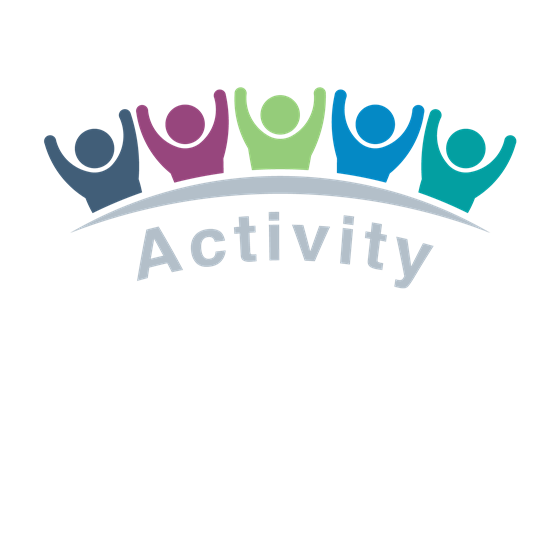 [Speaker Notes: Voir M2.S11. - Exercice facultatif - Document à distribuer - Nous défier nous-mêmes. Il y a deux options pour réaliser cet exercice. Le débat (suggéré plus loin) sera plus laborieux à animer, mais il sera probablement plus animé et plus stimulant.]
Exercice facultatif 2 : Nous défier nous-mêmes (30 minutes)
Répartissez les participants en quatre groupes. Divisez chaque groupe en deux.
Attribuez à un sous-groupe l'une des quatre déclarations modifiées (diapositive suivante), et à l'autre sous-groupe la position. Chaque question fera l'objet d'un bref débat entre les deux sous-groupes de chaque groupe. Donnez à chaque groupe 5 minutes pour faire un remue-méninges sur leurs points de débat et sélectionnez les débatteurs.
Commencez par la question a. et passez aux autres, en accordant 2 minutes à chaque groupe.
Faites un débriefing à la fin (10-15 minutes):
 Êtes-vous d'accord avec la position qui vous a été attribuée ? Si non, était-elle difficile à justifier ?
Qu'avez-vous observé et pensé en regardant les autres débattre ?
Qu'allez-vous retenir de ce débat, le cas échéant ?
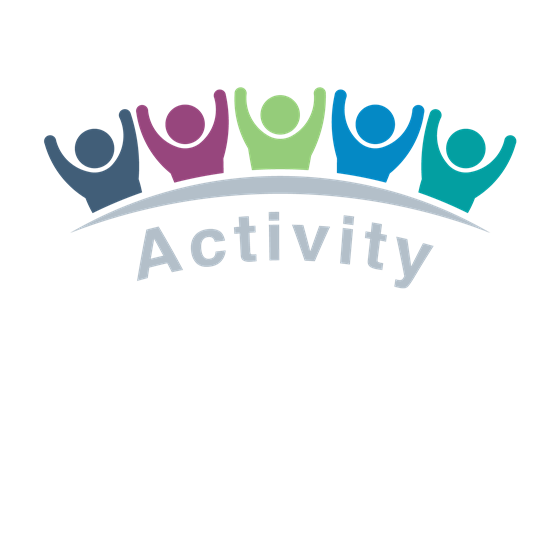 [Speaker Notes: Voir M2.S11. – Exercice facultatif – Document à distribuer – Nous défier nous-mêmes. Il y a deux options pour réaliser cet exercice. Les questions et celles modifiées pour devenir des sujets de débat se trouvent dans le document. Vous pouvez les mettre sur des diapositives pour ne pas avoir à imprimer le document.

Le débat peut être fait en plus de l'exercice sur la diapositive 8.]
Exercice facultatif 1 - Questions
Qui sommes-nous, en tant qu'acteurs humanitaires, par rapport aux membres de la communauté, et quels sont les rôles appropriés pouvant nous permettre de promouvoir ces approches (c'est-à-dire "être facilitateur" par opposition à "être expert") ?
Sommes-nous honnêtement disposés à "faire confiance" aux communautés ; à leur transférer certaines décisions, responsabilités, financements, leadership, etc.
Sommes-nous prêts à renoncer à des priorités et des attentes prédéterminées et à nous ouvrir à des réponses potentiellement "gênantes" ou à des priorités qui ne correspondent pas à celles de nos organisations ? Et est-ce même possible compte tenu des structures organisationnelles et de financement actuelles ?
Quelles sont les compétences, les attitudes et les comportements nécessaires pour assumer efficacement ces rôles ?
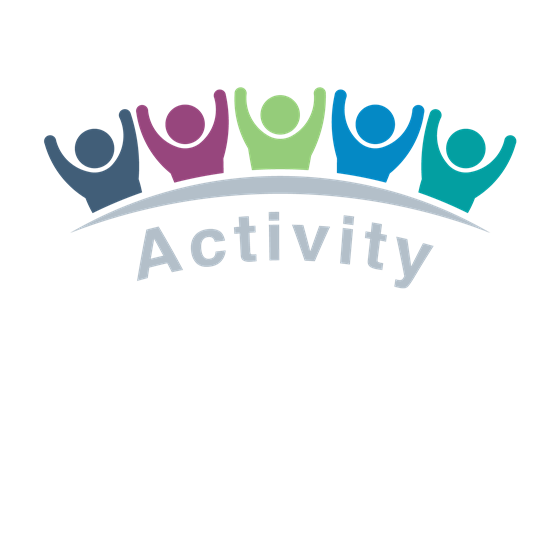 [Speaker Notes: Voir M2.S11. - Exercice facultatif - Document à distribuer - Nous défier nous-mêmes. Il y a deux options pour réaliser cet exercice. Le débat sera plus laborieux à faciliter, mais il sera probablement plus animé et plus stimulant.]
Approches facilitatives des programmes
[Speaker Notes: Dans les contextes humanitaires, les organisations doivent souvent travailler aussi vite que possible pour faire face aux risques de protection dans la communauté. Il n'est pas toujours possible d'adopter une approche lente et délibérative qui, selon les données disponibles, permettra d'établir une protection efficace et durable de l'enfance au niveau communautaire. Et, comme nous l'avons vu dans les chapitres précédents, il n'est pas toujours approprié de mobiliser les communautés dans les contextes humanitaires. Même lorsqu'il est établi qu'une approche plus «descendante» est nécessaire pour répondre aux besoins de protection immédiats et urgents (par exemple, la formation de comités de protection ou la création d'espaces sécurisés), il existe certaines étapes pour établir les bases d'un processus participatif qui peut soutenir et planifier des degrés croissants de leadership communautaire au fil du temps, et selon les besoins.]
Comment pouvons-nous...
Voir les personnes à risque, y compris les enfants, comme des acteurs indépendants ayant leurs propres capacités?
Nous focaliser sur la compréhension locale des risques de protection et sur les stratégies de protection locales?
Transférer davantage le contrôle des programmes et le pouvoir de décision aux communautés et aux individus concernés?
[Speaker Notes: «Une première étape cruciale pour améliorer la synergie entre les agences de protection locales et externes consiste à ce que les acteurs externes reconnaissent les personnes à risque comme des acteurs indépendants dotés de capacités importantes. Toutefois, pour que de véritables progrès soient réalisés, les acteurs externes doivent aller plus loin et placer la compréhension locale des menaces de protection et les stratégies locales au centre même de leurs propres activités en donnant aux communautés et aux individus touchés un contrôle effectif et un pouvoir de décision sur les programmes et les projets. Si elle est basée sur des principes humanitaires et si elle est faite avec suffisamment de prudence, de sensibilité et de mentorat, une telle démarche ne renforcerait pas seulement une agence locale, mais informerait et améliorerait également l'agence externe».

Nils Carstensen. (2016). Understanding and supporting community-led protection. Forced Migration Review. Issue 53. Oxford: Refugee Studies Centre. p. 7.]
Quelques considérations pour une action adaptée
Gérer les attentes dès le début
Promouvoir et maintenir la transparence
Commencer une analyse approfondie du contexte dès que possible
Développer une compréhension commune de l'étendue des travaux auxquels vous collaborerez
Mettre l'accent sur les priorités de la communauté en matière de protection, autant que possible
Utiliser le dialogue pour aborder les risques de protection de manière pertinente et capable de mobiliser les ressources nécessaires au changement
[Speaker Notes: Même lorsqu'il est établi qu'une approche plus «descendante» est nécessaire pour répondre aux besoins de protection immédiats et urgents (par exemple, la formation de comités de protection ou la création d'espaces sécurisés), il existe certaines étapes pour établir les bases d'un processus participatif qui peut soutenir et planifier des degrés croissants de leadership communautaire au fil du temps, et selon les besoins.

Cette liste de considérations n'est pas exhaustive, mais vise à susciter une réflexion et une action adaptative.]
Quelques considérations pour une action adaptée (suite)
Donner un feedback continu sur la programmation afin de créer un climat de confiance
Mettre en place des mécanismes de feedback de la part de la communauté qui soient accessibles et appropriés
Mettre davantage l'accent sur la préparation pour renforcer les systèmes communautaires de protection de l'enfance et atténuer les risques potentiels
Le cas échéant, relier les systèmes de protection de l'enfance au niveau communautaire aux éléments des systèmes formels qui élargiront l'environnement protecteur
Promouvoir la formation et le renforcement des capacités, ce qui facilite le changement social au sein de la communauté
Renforcer la coordination et la collaboration humanitaires
[Speaker Notes: Même lorsqu'il est établi qu'une approche plus «descendante» est nécessaire pour répondre aux besoins de protection immédiats et urgents (par exemple, la formation de comités de protection ou la création d'espaces sécurisés), il existe certaines étapes pour établir les bases d'un processus participatif qui peut soutenir et planifier des degrés croissants de leadership communautaire au fil du temps, et selon les besoins.

Cette liste de considérations n'est pas exhaustive, mais vise à susciter une réflexion et une action adaptative.]
Engager les volontaires de la communauté
Travailler avec les volontaires
Nous avons appris que le volontariat motivé est la clé d'un travail efficace et durable au niveau communautaire
Défis
Avantages
La confiance de la communauté
Les efforts sont pertinents, appropriés et efficaces
Peut conduire à une plus grande durabilité
Nécessite moins de ressources
Gérer les attentes
Contraintes liées au temps
Des rôles appropriés
Paiement et autres reconnaissances
Maintenir un volontariat motivé
Élargir le rôle des volontaires
Implications pour la programmation
Recours accru aux volontaires pour assumer des rôles para professionnels (par exemple, gestion de cas, counseling)
Souligne l'importance d'une approche appropriée :
Renforcement des capacités
Soutien et supervision
Apprendre davantage sur la manière de répondre à l'épuisement professionnel, au taux de rotation élevé et aux priorités concurrentes
Reconnaissance efficace
Préparation à l'emploi futur
Exercice facultatif : Engager des volontaires spécialisés (15 minutes)
Avec vos voisins, discutez des questions suivantes:
What Selon vous, quels sont les facteurs qui contribuent à préparer les volontaires à être efficaces ?
Qu'est-ce qui pourrait motiver les volontaires à rester dans le programme ?
Vous découvrez qu'il y a eu une forte rotation. Quelles en sont les raisons, selon vous ?
Faites un remue-méninges sur la manière dont ces raisons pourraient être surmontées.
Écrivez les réponses sur des cartes et des feuilles.
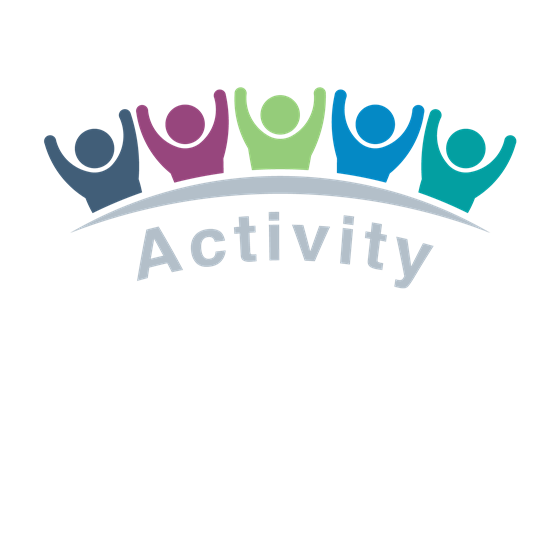 [Speaker Notes: Voir M2.S11. – Exercice facultatif – Engager des volontaires spécialisés et document à distribuer si l'étude de cas est incluse. Vous pouvez sélectionner une étude de cas appropriée à votre contexte.]
Transformer nos organisations
[Speaker Notes: Le véritable changement vers une protection de l'enfance plus efficace au niveau communautaire devra se faire au sein des organisations humanitaires. Nos approches historiquement «descendantes» sont très institutionnalisées et façonnées par les politiques de financement des donateurs (par exemple, délais courts pour les projets, priorité accordée à des questions spécifiques de protection de l'enfance) et par l'architecture humanitaire. C'est un moment important de réflexion au sein de nos organisations sur les changements à apporter pour être plus flexibles, adaptables et innovants dans la conception des initiatives de protection de l'enfance au niveau communautaire.]
Les Organisations adaptées
Quels changements faut-il apporter pour être plus flexible, adaptable et innovant dans la conception des initiatives de protection de l'enfance au niveau communautaire?
Plaider auprès des donateurs pour des systèmes de financement, des calendriers et des exigences de rapport plus souples
Adopter une perspective à plus long terme dans la conception des programmes (orientation, approches, financement, etc.)
Assurer une forte présence physique dans les communautés
Renforcer les approches inter-agences et collaboratives
Renforcer les capacités en matière de "compétences générales" (soft skills)
[Speaker Notes: Passage du dernier point à la diapositive suivante. Le cadre de compétences de l'Alliance met maintenant l'accent sur les compétences générales.]
Cadre de compétences pour la protection de l'enfance dans l'action humanitaire (Alliance)
[Speaker Notes: Demandez aux participants s'ils connaissent bien le cadre. Si ce n'est pas le cas, expliquez-leur qu'il est en train d'être révisé par rapport à sa version originale. L'un des changements importants est l'inclusion des «valeurs fondamentales» comme compétences, et celles-ci sont très proches des bonnes pratiques dans les approches au niveau communautaire de la protection de l'enfance.

Vous pouvez faire un document à distribuer avec 2018_Child Protection in Humanitarian Action Competency Framework_OVERVIEW 1 pager,  qui contient également des compétences techniques]
Exercice: Planification personnelle pour l'adaptation de notre programmation (45 minutes)
Les participants travailleront individuellement ou en paires/groupes avec les collègues de leur programme.
Vous pouvez utiliser le document modèle pour guider vos réflexions.
Quelles sont les 2 ou 3 mesures pratiques que vous souhaitez prendre pour que votre programme soit davantage dirigé par la communauté?
Discutez des raisons pour lesquelles ces mesures sont importantes dans votre contexte.
Sont-elles pratiques et réalisables?
De quel soutien avez-vous besoin pour les réaliser?
Prenez ces plans avec vous et discutez-en avec votre hiérarchie.
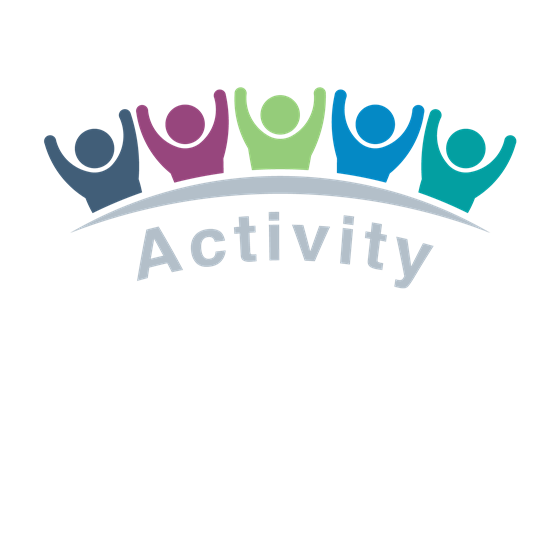 [Speaker Notes: 30-45 minutes si elle est faite individuellement, mais jusqu'à 60 minutes si elle est faite en paires/petits groupes.

Si les participants ont fait l'exercice en M1.S5. en réfléchissant à leur situation en termes de typologie de l'engagement et à ce qu'ils veulent faire, demandez-leur de se référer à ces résultats. Ou ils peuvent le faire ici.

Utilisez le modèle de «M2.S11. - Exercice - Document - Plans pour adapter ma programmation» comme modèle.

Il s'agit de plans destinés aux participants et qui ne sont pas à discuter en plénière.]
Récapitulation des buts et des objectifs d'apprentissage
Le but de cette séance est de faciliter la réflexion sur l'adaptation des approches pour qu'elles soient davantage dirigées par la communauté au niveau des praticiens et des organisations.
À la fin de cette séance, les participants seront en mesure de
Décrire 3-4 caractéristiques des approches programmatiques de facilitation
Décrire 3-4 considérations pour adapter les approches afin qu'elles soient davantage dirigées par la communauté
Identifier certains des défis potentiels liés à l'adaptation de la programmation pour qu'elle soit davantage dirigée par la communauté
Élaborer un projet de plan pour les prochaines étapes qu'ils prendront en tant que praticiens, et pour les défendre au sein de leurs organisations
[Speaker Notes: Cette séance et ce chapitre du guide pour le terrain sont basés sur le document «Considérations clés - Adapter nos approches - De  «leader» à «facilitateur» - Draft- 2». Si le Guide pour le terrain n'est pas utilisé comme un compagnon pour les activités de renforcement des capacités, il peut être utilisé comme document pour cette séance afin de faciliter les activités de réflexion.

Il y a également un dossier contenant les documents d'activité de la boîte à outils de Wessells pour développer une pratique plus réflexive et des compétences générales. Ils se trouvent dans M2.S2. et peuvent être utilisés ici ou là. Une suggestion consiste à en faire un «cahier d'exercices» qui sera distribué aux participants avant la formation et qui servira de journal.]
Je vous remercie !
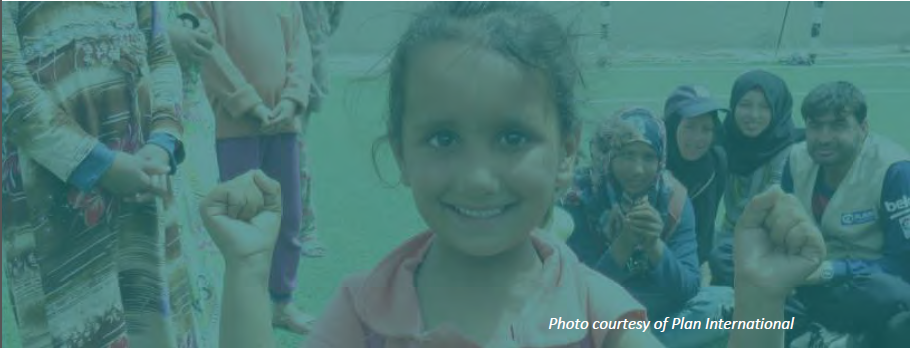